UNRECOGNIZED TERRITORIES
came into existence in early 1990s
prior to 1990s were part of Soviet Republics
Unrecognized territories
South Caucasus:
Abkhazia (Georgia)
South Ossetia (Georgia)
Nagorno Karabakh (Armenia – Azerbaijan)

Transnistria (Moldova)
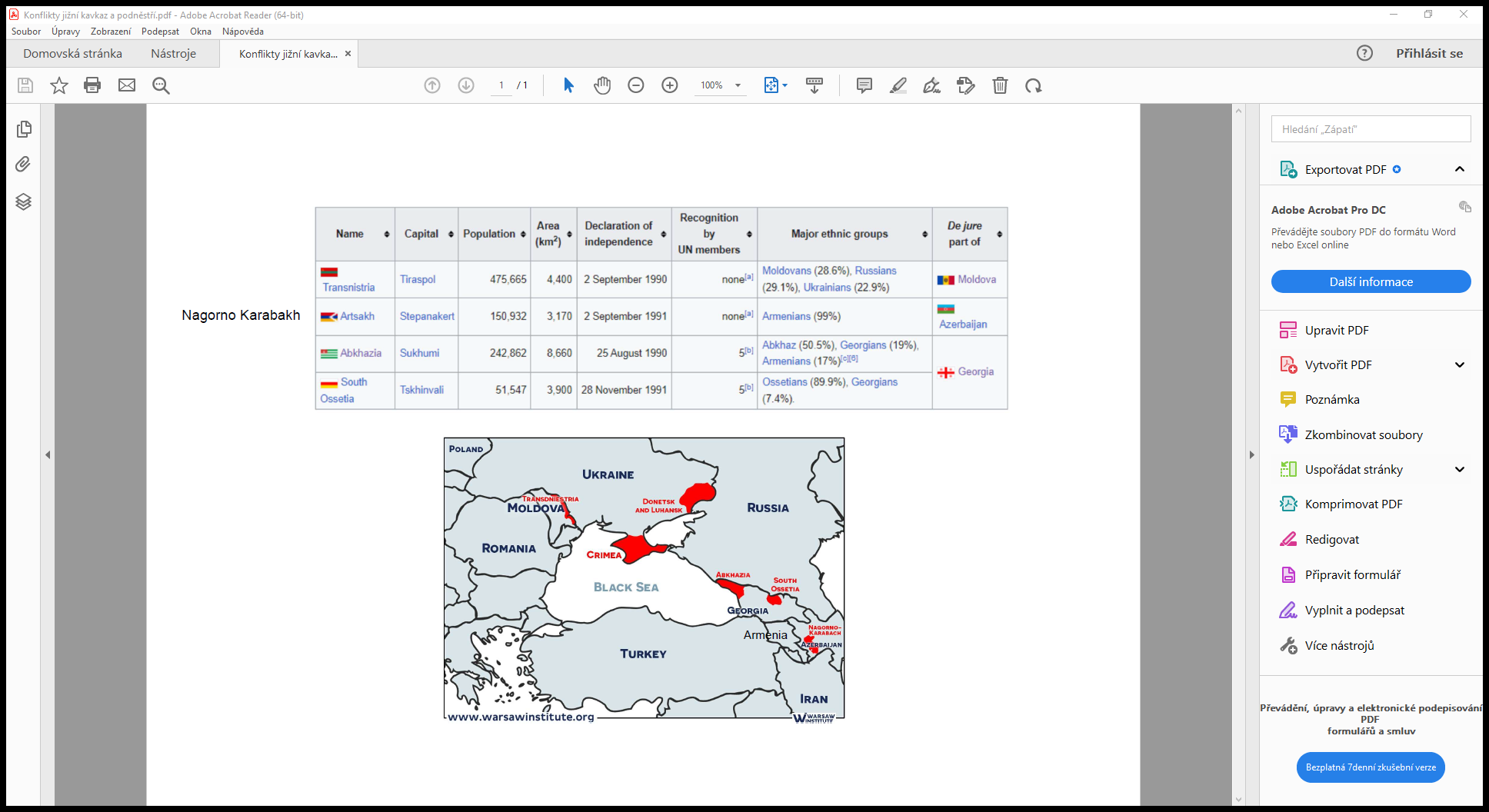 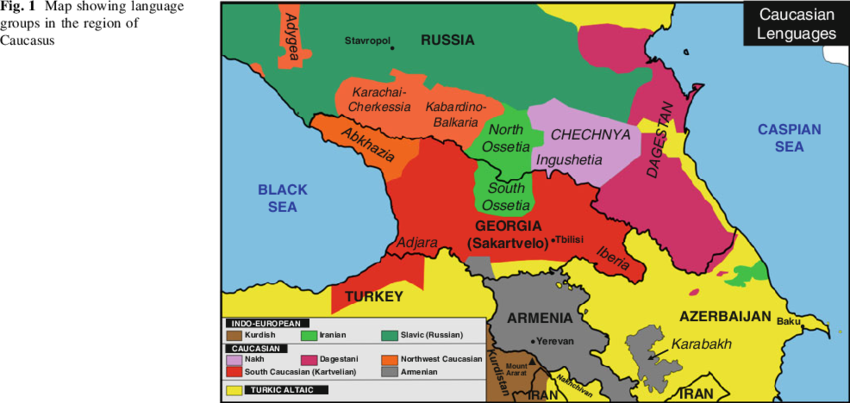 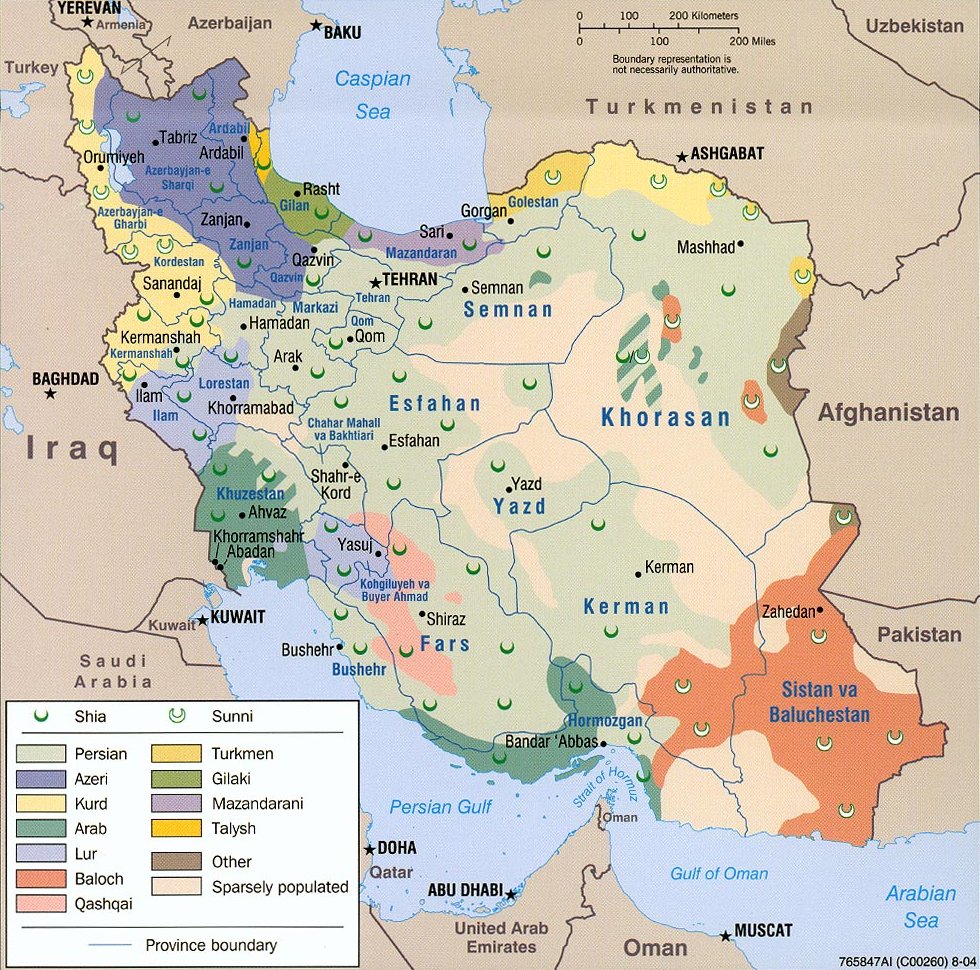 Connect the translation of the sentence „Hello, welcome to the class today!“ with the corresponding language:
Armenian
Azerbaijani
Georgian
Moldovan/Romanian



Salam, bu gün dərsə xoş gəlmisiniz! 
გამარჯობა, მოგესალმებით დღეს კლასში! (gamarjoba, mogesalmebit dghes k’lasshi!)
Բարև, բարի գալուստ դասի այսօր: (Barev, bari galust dasi aysor)
Buna ziua, bine ai venit in clasa de astazi!
„Hello, welcome to class today!“
Azerbaijani (Turkish)
Salam, bu gün dərsə xoş gəlmisiniz! (Merhaba, bugün sınıfa hoş geldiniz!)

Georgian
გამარჯობა, მოგესალმებით დღეს კლასში!
gamarjoba, mogesalmebit dghes k’lasshi!

Moldovan/Romanian
Buna ziua, bine ai venit in clasa de astazi!

Armenian
Բարև, բարի գալուստ դասի այսօր:
Barev, bari galust dasi aysor